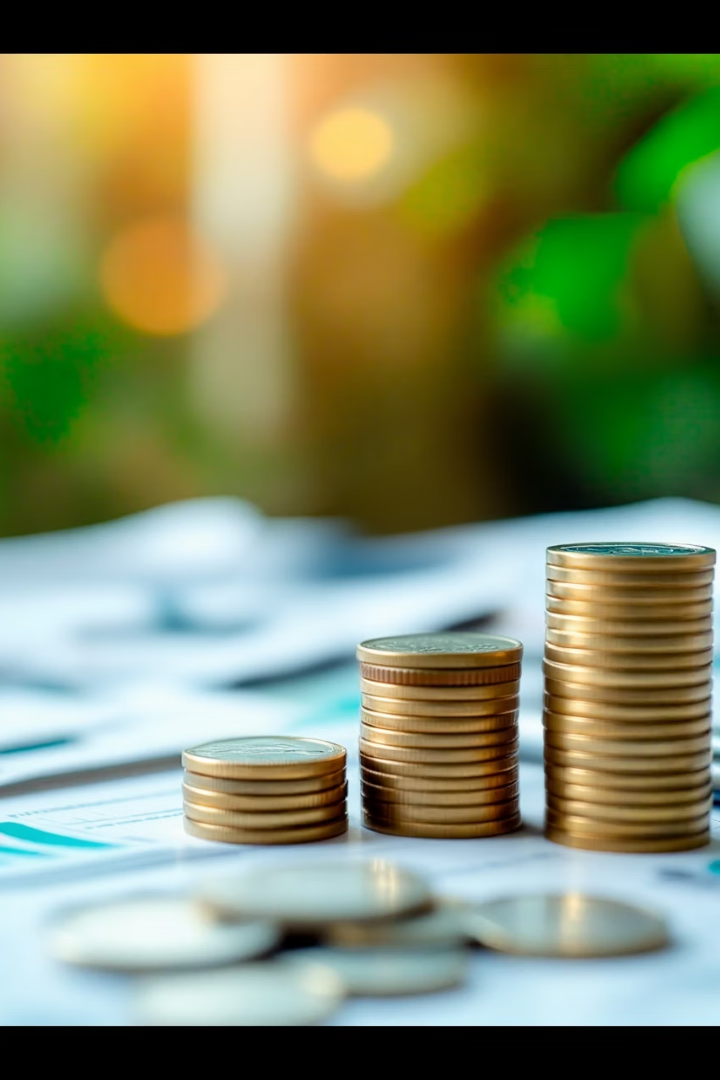 Еволюция на допълнителното пенсионно осигуряване:
предложения за промени
в регулаторната рамка
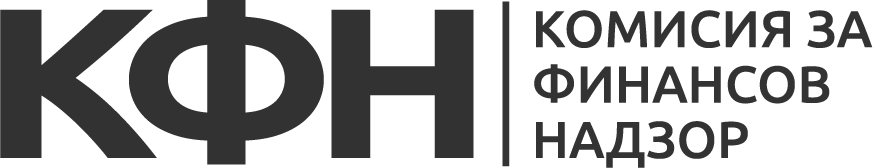 OECD Recommendations
Препоръки на ОИСР, залегнали в ключовите принципи за регулиране  на пенсионното осигуряване
 и за добър дизайн на пенсионните планове с дефинирани вноски:
Recommendation of the Council on Core
Principles of Private Pension Regulation [OECD/LEGAL/0429]
Препоръка на Съвета за ключовите принципи за регулиране на пенсионното осигуряване
По отношение на инвестициите за допълнително пенсионно осигуряване в правния инструмент на ОИСР за регулиране на частното пенсионно осигуряване се съдържа препоръка за представяне на подходящ набор от инвестиционни опции, включително опция по подразбиране, които отразяват естеството, мащаба и степента на инвестиционните рискове.
Recommendation of the Council for the Good Design of
Defined Contribution Pension Plans [OECD/LEGAL/0467] 
Препоръка на Съвета за добър дизайн на пенсионните
планове с дефинирани вноски
	В правния инструмент за дизайн на пенсионните планове с дефинирани вноски на ОИСР се отправена препоръка за предоставяне на достъп на всички лица до подходящи и устойчиви стратегии и опции по подразбиране, като се дава пример, че прилагането на стратегии за инвестиране през жизнения цикъл могат да бъдат подходящи за насърчаване на лицата за поемане на известен инвестиционен риск, когато са млади и за контролиране на негативните инвестиционни резултати близо до пенсиониране.
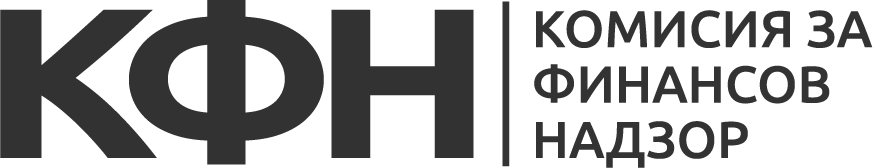 Държави с успешни мултифондови пенсионни системи
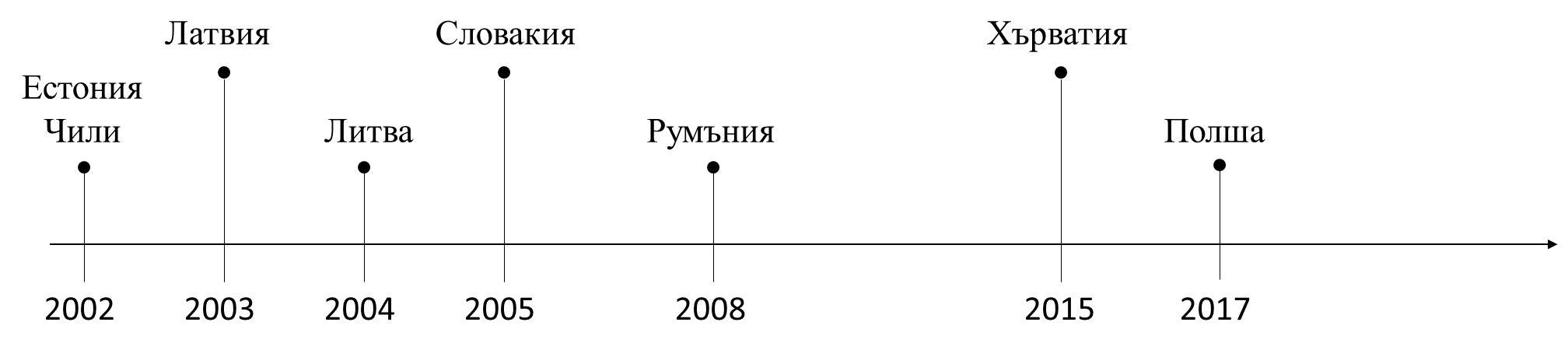 За гореизброените държави мултифондовият модел е приложен за II и III стълб на пенсионната система, с изключение на Румъния и Полша, където за момента е въведен само за доброволните фондове.
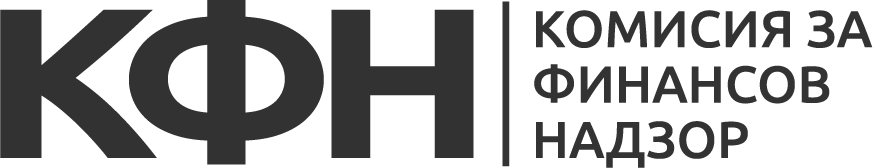 Държави с успешни мултифондови пенсионни системи – 
постигнати резултати
Сравнение на постигнатите резултати на пенсионните фондове в разглежданите държави с тези на пенсионните фондове в България за периода от 2017 г. до 2023 г.:
* В номиналната годишна доходност не е включена обявената за периода инфлация
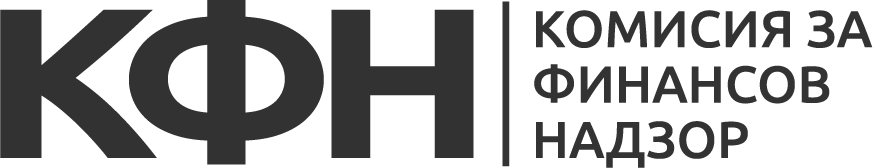 Държави с успешни мултифондови пенсионни системи – 
постигнати резултати
Сравнение на постигнатите резултати на пенсионните фондове в разглежданите държави с тези на пенсионните фондове в България за периода от 2017 г. до 2023 г.
Източник: OECD (2023), Pension Markets in Focus 2023
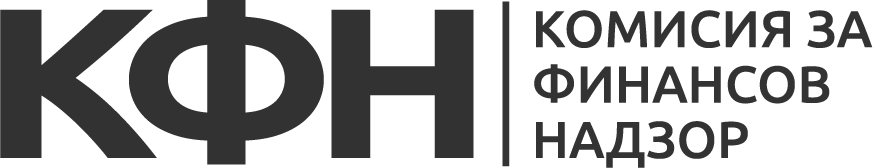 Структура на инвестиционните портфейли
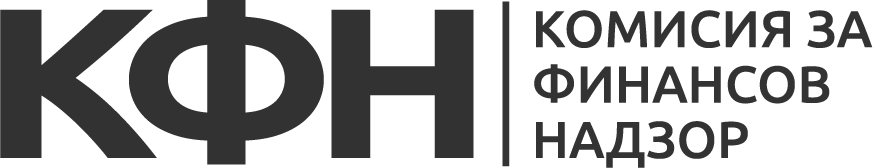 Доходност на фондовете за допълнително задължително 
пенсионно осигуряване
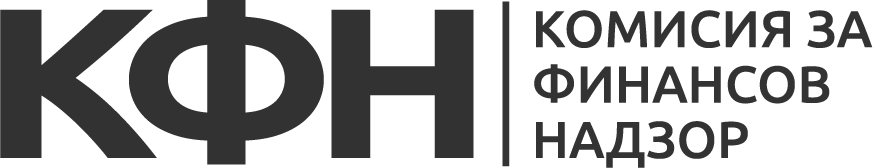 Доходност на фондовете за допълнително доброволно 
пенсионно осигуряване
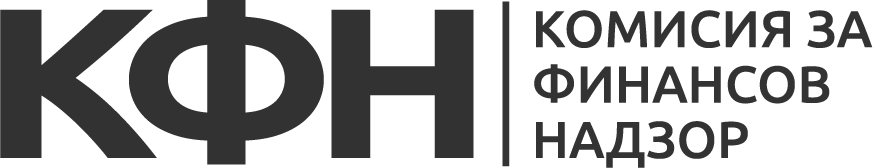 Инвестиционен профил на подфондовете в ДЗПО и ДДПО
Допълнително задължително пенсионно осигуряване (ДЗПО)
Допълнително доброволно пенсионно осигуряване (ДДПО)
База: максимално допустим размер на инвестициите във финансови инструменти с променлив доход (като % от активите):
Динамичен подфонд – до 90 % 
Балансиран подфонд – до 55 %
Консервативен подфонд – до 25 %
Очакван резултат: по-висок риск и потенциално по-висока доходност
Международен опит: широко възприет подход сред държавите, въвели инвестиционен избор в капиталовото пенсионно осигуряване
Създаване на конкурентна среда: 
видът и броят подфондове се определя от пенсионноосигурителното дружество
инвестиционният профил на подфондовете се определя в инвестиционната политика
Създаването на Балансиран подфонд е задължително – до 55% във финансови инструменти с променлив доход 
Очакван резултат: предпоставка за развитието на доброволното осигуряване като алтернатива за спестяване
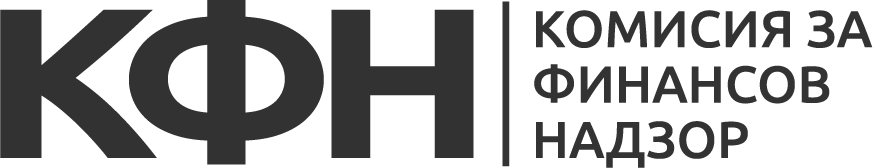 Насърчаване икономическия растеж на националната 
икономика
Инфраструктурни облигации
Общински облигации
Пазари на растеж
Акции и дялове на 
борсово търгувани 
фондове (ETF), които инвестират в суровини
Алтернативни инвестиционни фондове
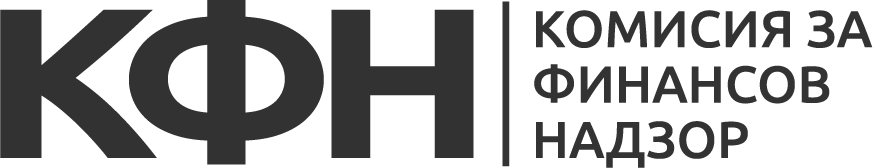 Бенчмарк
Структура: индекси, следващи пазарното представяне на акции, корпоративни облигации и държавни облигации

Обективен критерий за оценка на резултатите: 
не е предложение за инвестиционна стратегия, а единствено инструмент за независимо сравнение на постигнатата доходност
няма пряка връзка с количествените ограничения и няма задължителен характер по отношение на структура на портфейла или инвестиционни стратегии

Предимства:
отразява дългосрочните пазарни тенденции
намалява влиянието на краткосрочни пазарни колебания
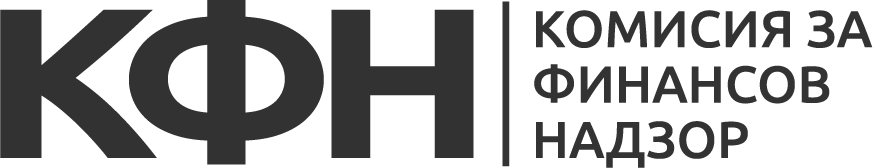 Принцип на жизнения цикъл в инвестирането
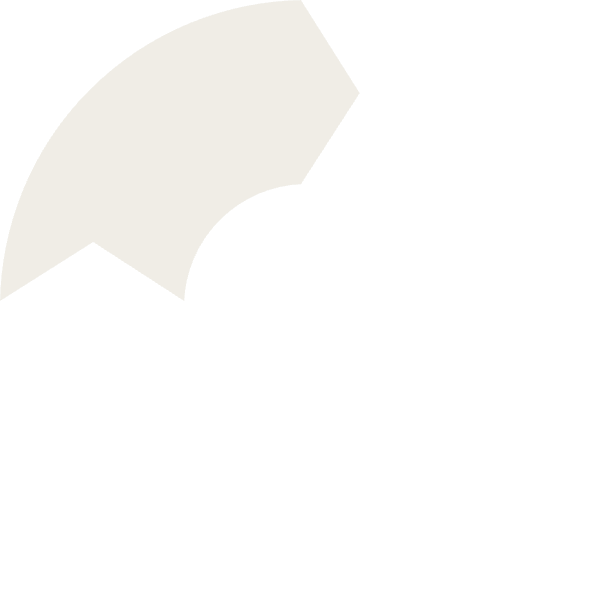 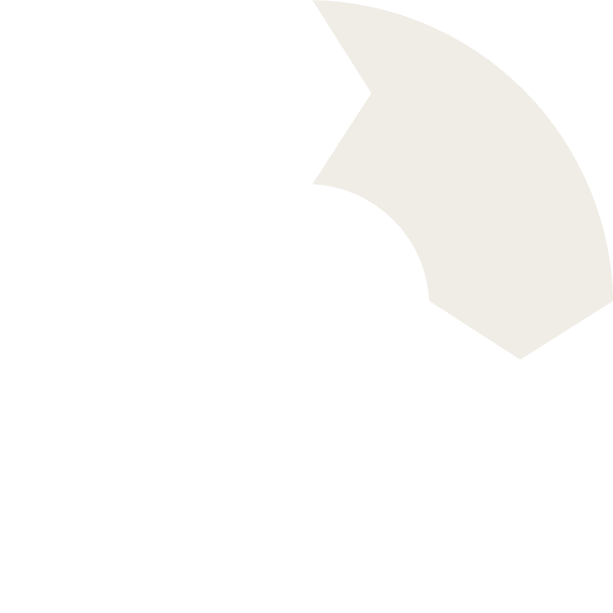 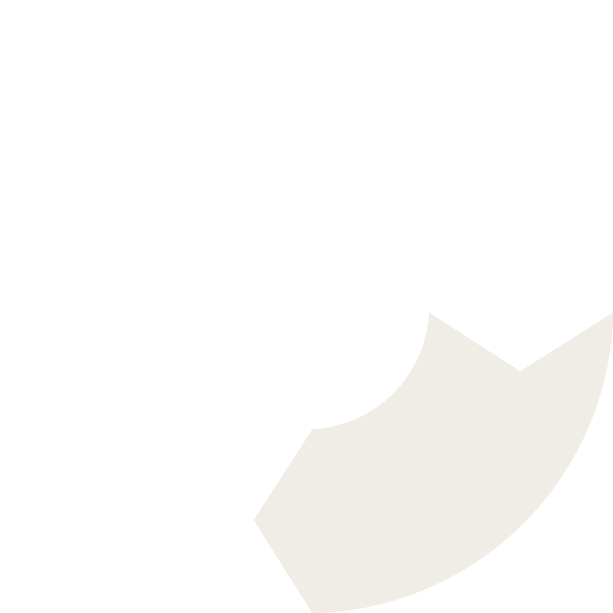 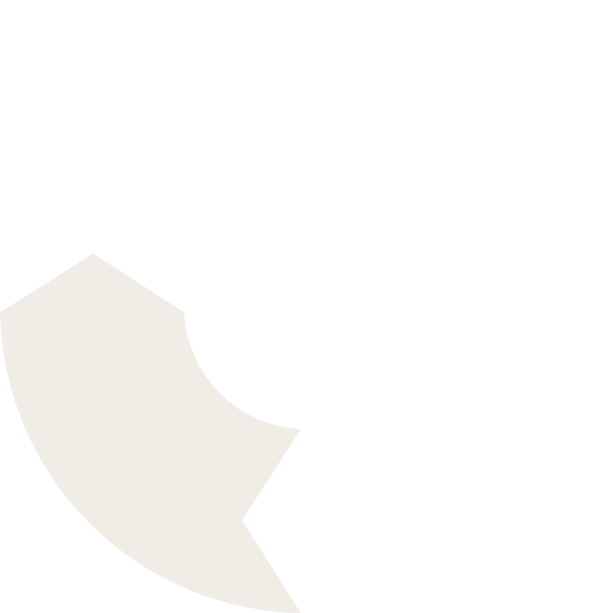 Пенсиониране
Начало на осигуряването
Използване на натрупаните 
средства за пенсия
По-рисково инвестиране с 
потенциал за висока доходност
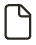 Свобода на избор на подфонд
Разпределение съгласно жизнения цикъл
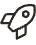 Преди пенсиониране
Средна възраст
Консервативно инвестиране за съхраняване на натрупаното
Балансирано инвестиране 
с умерен риск
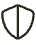 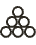 Участието на осигурените лица в подфонодвете на универсалните пенсионни фондове се извършва при спазване на два основни принципа:
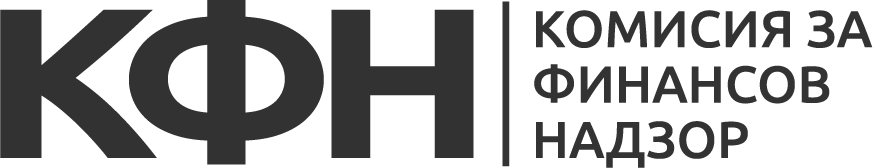 Структура на таксите
Баланс между стабилност и стимул за по-добро представяне
Новата структура на таксите цели да запази баланса и да насърчи конкуренцията между пенсионноосигурителните дружества за по-добро управление на фондовете с оглед повишаване натрупванията по индивидуалните партиди на осигурените лица
Променлива част
Фиксирана част
Процент върху управляваните нетни активи
Процент от постигнатия доход
Очаквани ефекти:
Намаляване на общата тежест на таксите
Стимулиране на по-добро управление
Увеличаване на индивидуалните партиди
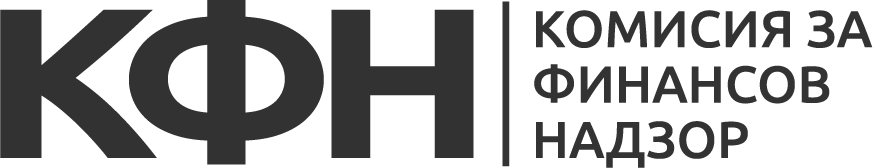 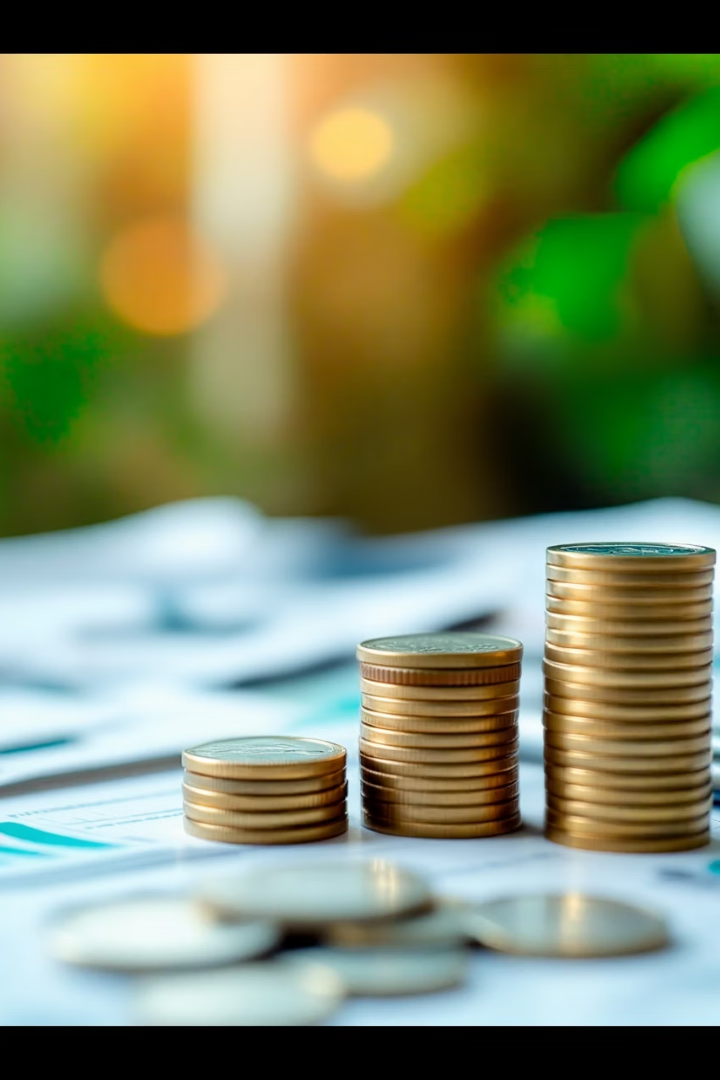 Благодарим Ви за вниманието!
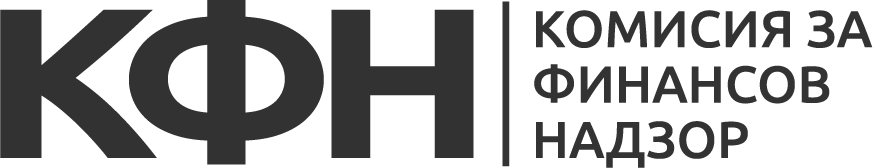